Природное сообщество.
Экологические факторы среды.
Тема урока :
С.П.Воронина,
Учитель биологии,
МОУ ООШ №4,
Г. Новокуйбышевска
1
Что такое природное сообщество?
Природное сообщество это такое сообщество организмов, в котором совместно живущие виды оказываются приспособленными к определенному комплексу условий среды обитания  и поддерживают свое существование через связи друг с другом.
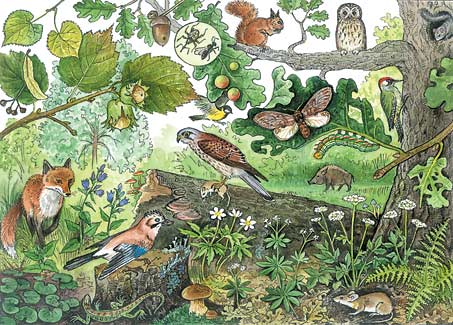 2
Биоценоз – сложная природная система
Весь комплекс совместно живущих и связанных друг с другом видов называют биоценозом (“биос” – жизнь, “ценос” – сообщество).
В природе биоценозы бывают разного масштаба. Это, например, биоценоз моховой кочки, разрушающегося пня, луга, пруда, болота, леса .
Существуют рукотворные биоценозы – аквариум, террариум, теплица, оранжерея. Более мелкие биоценозы являются в природе частями более крупных, как, например, все обитатели лесной поляны или ствола упавшего дерева – часть общего биоценоза леса, а прибрежные и донные биоценозы – части общего речного или озерного сообщества.
3
Экологические факторы среды
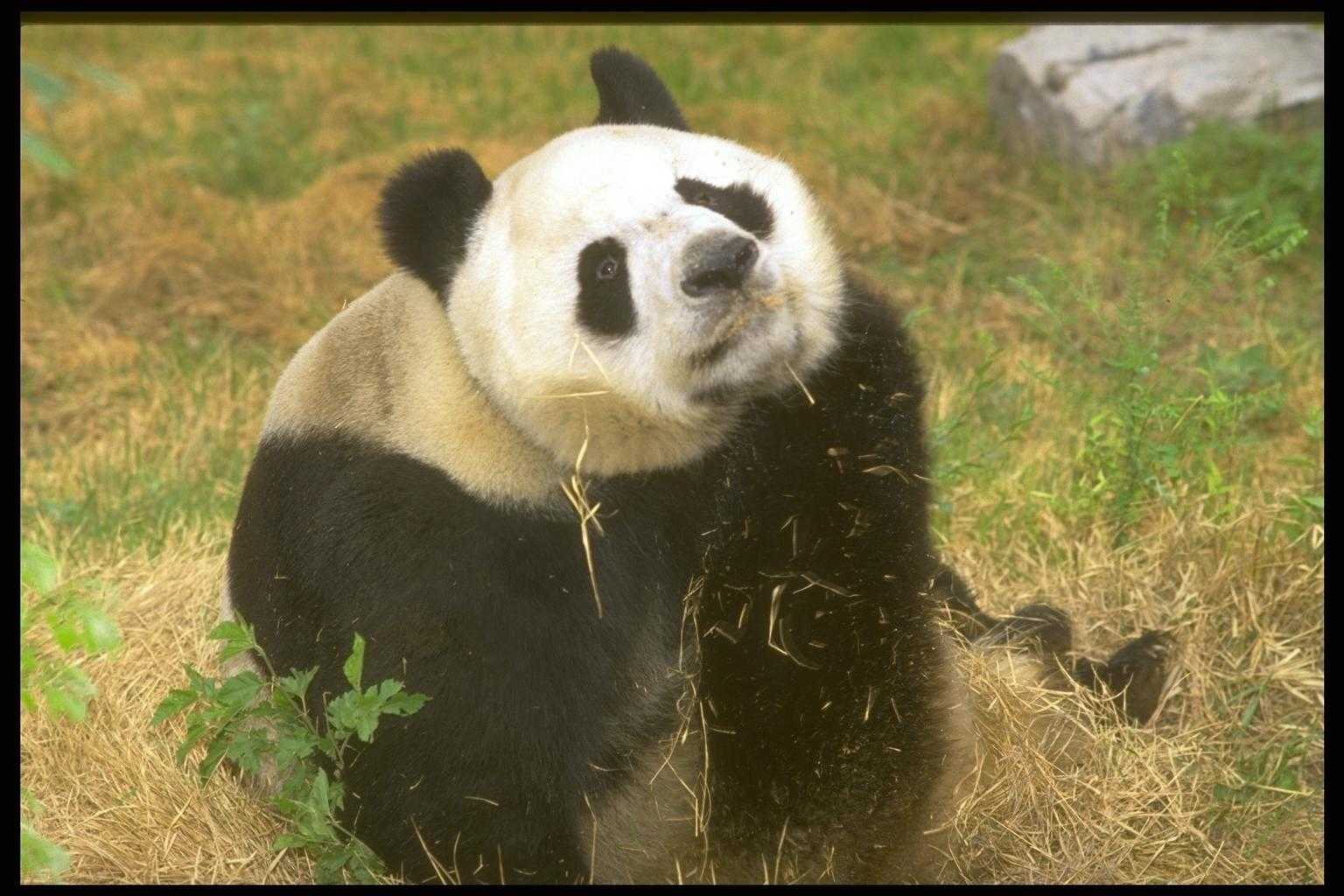 Абиотические  факторы среды
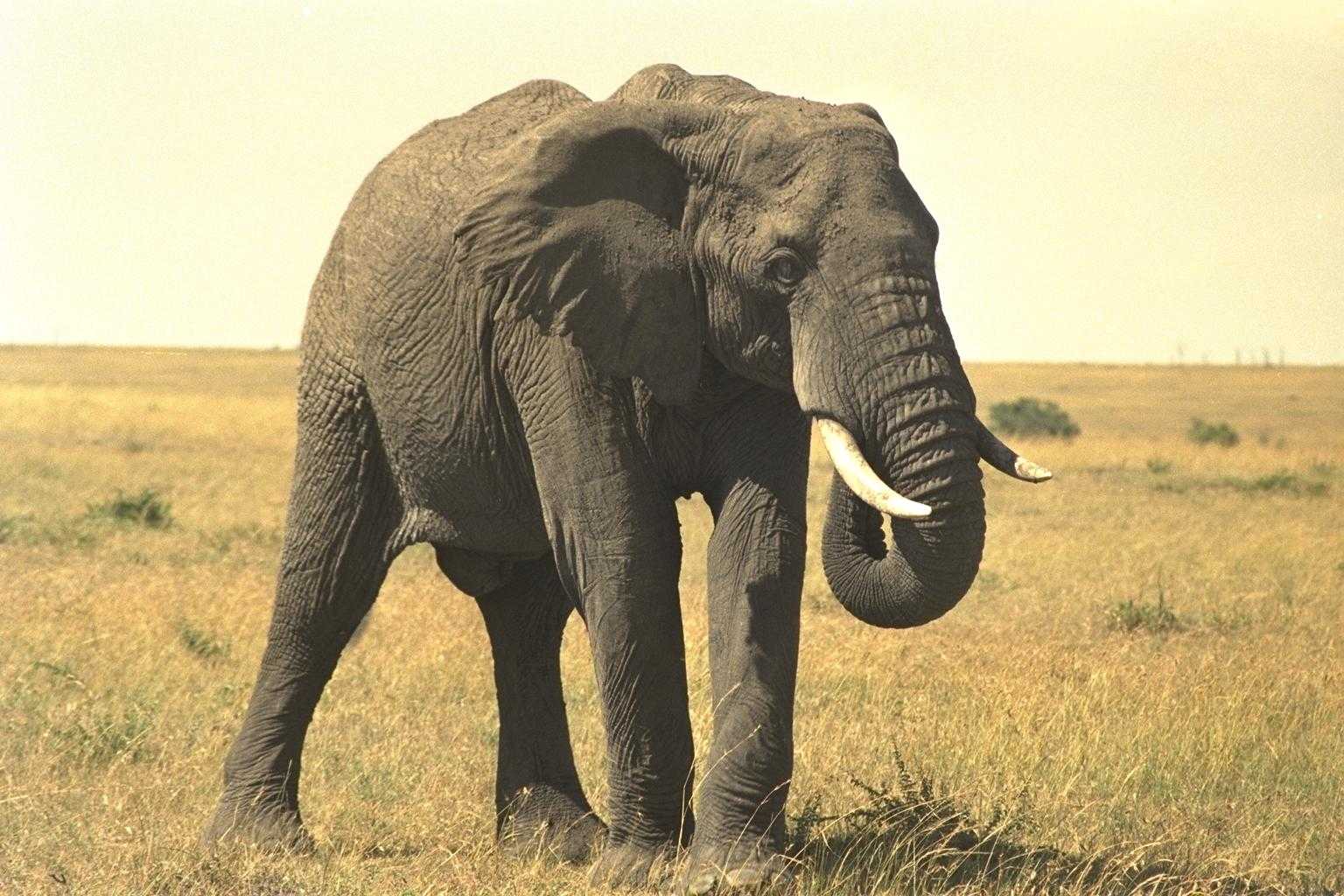 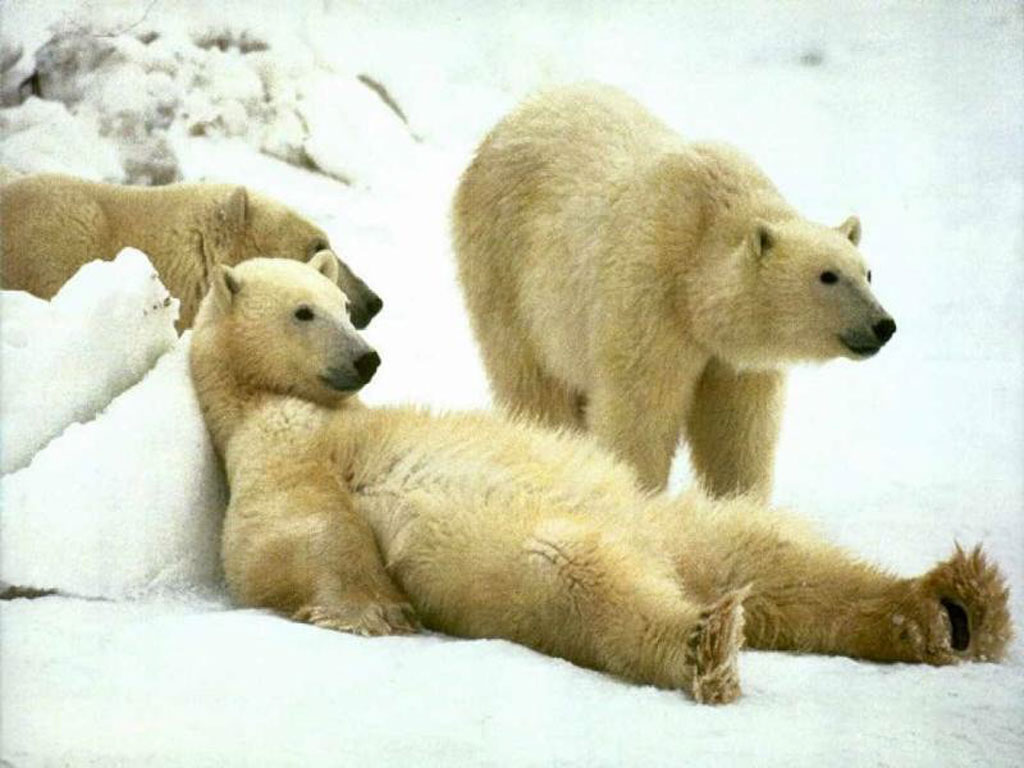 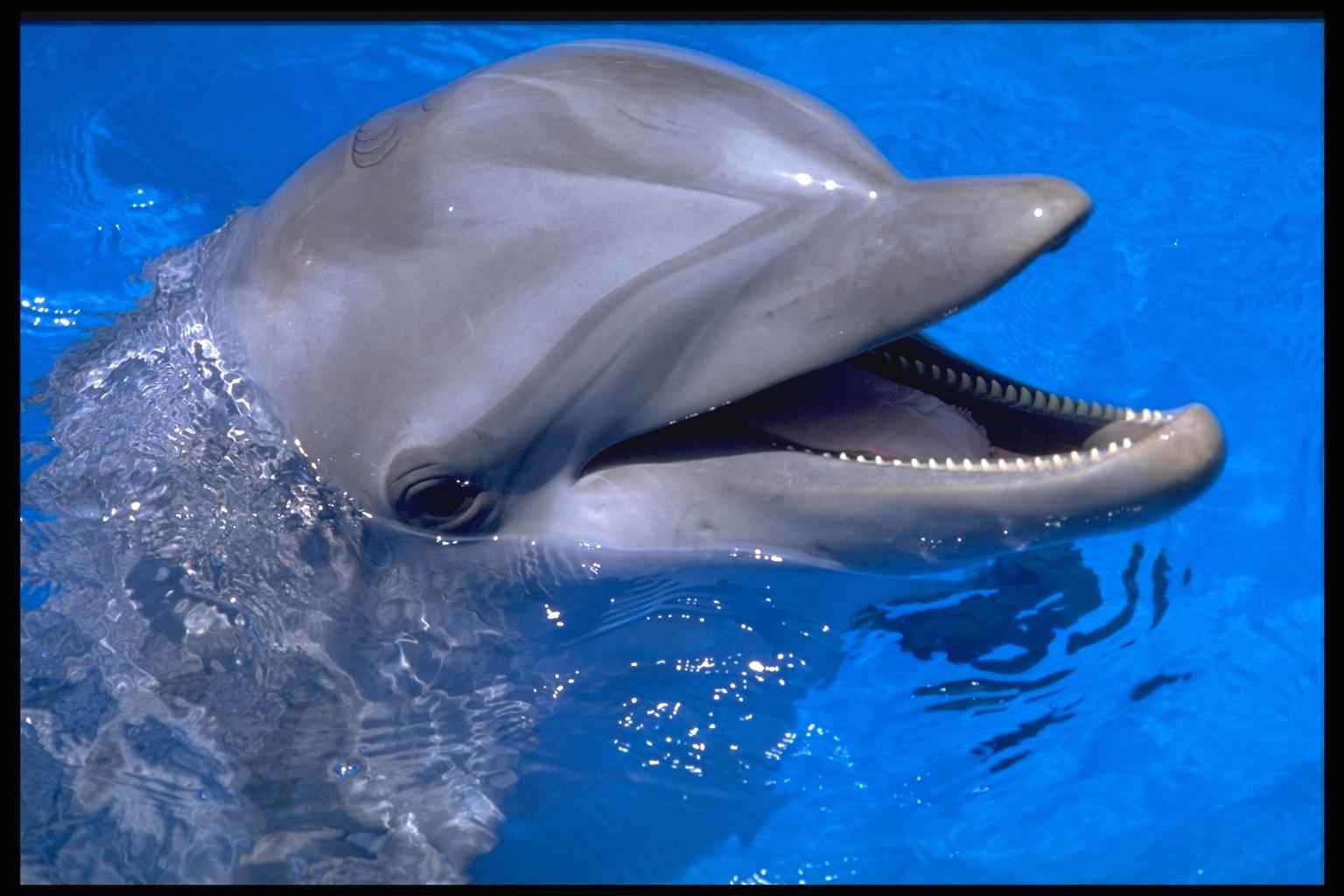 Это факторы неживой природы
( свет, ветер, дождь, температура, давление)
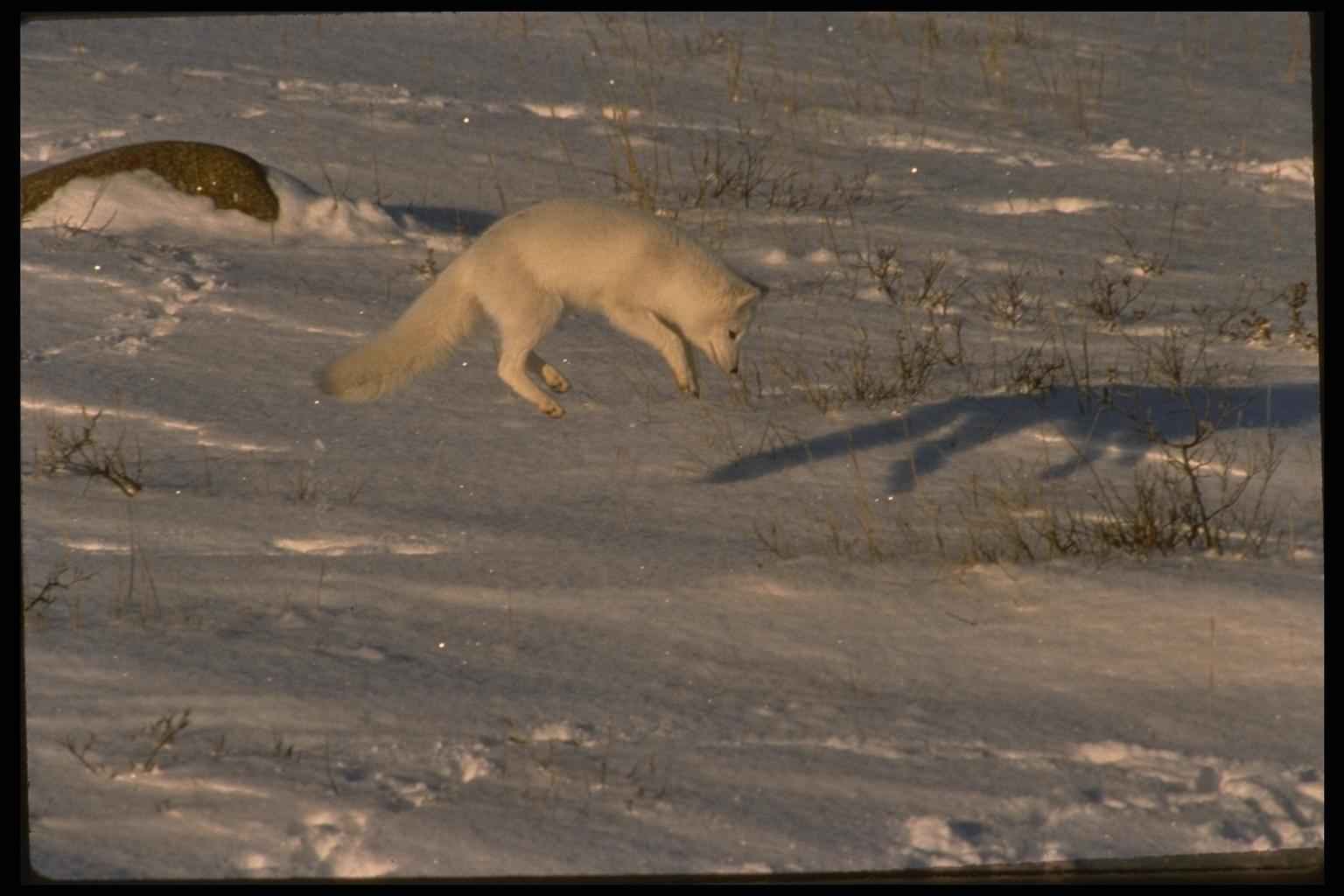 4
Экологические факторы среды
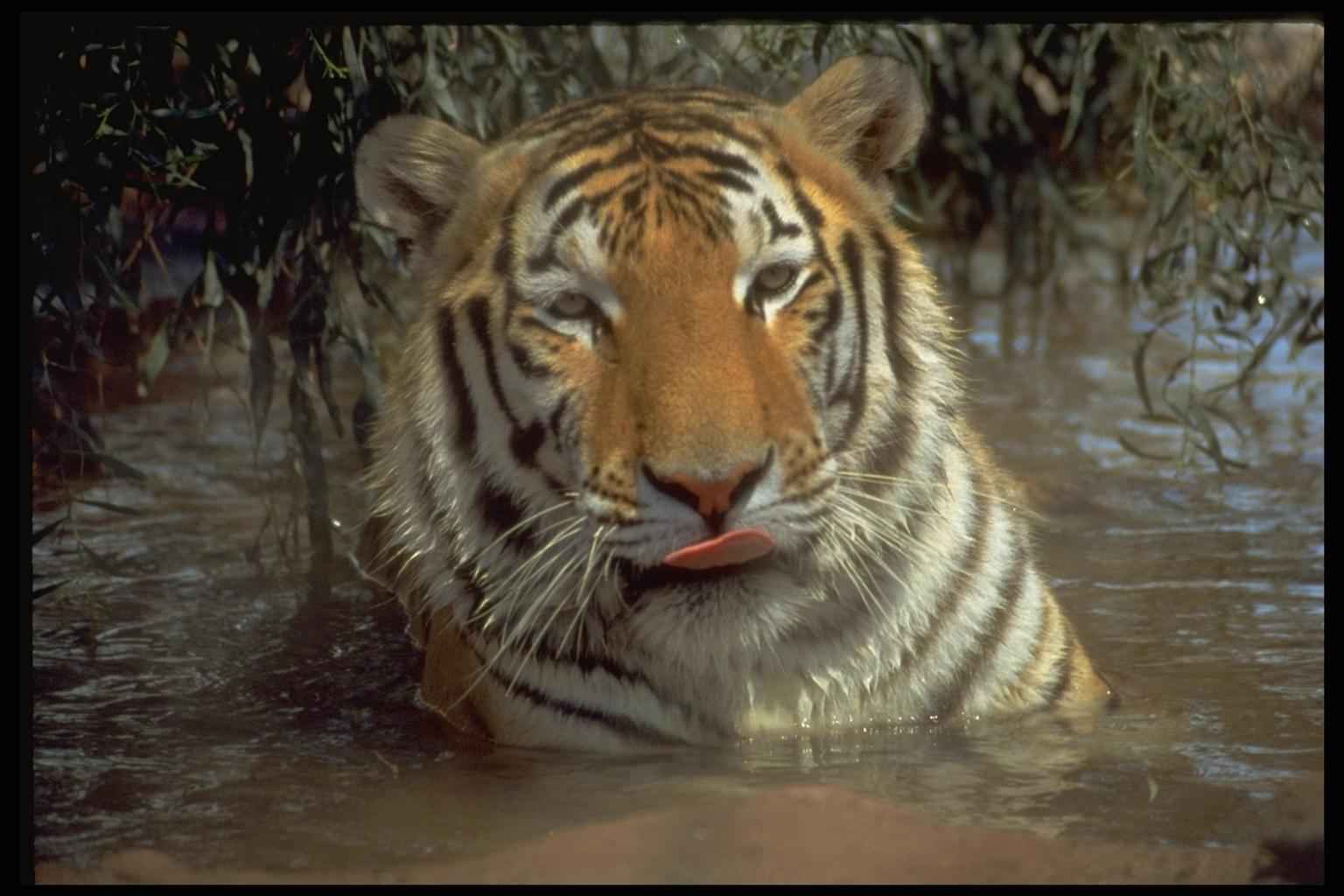 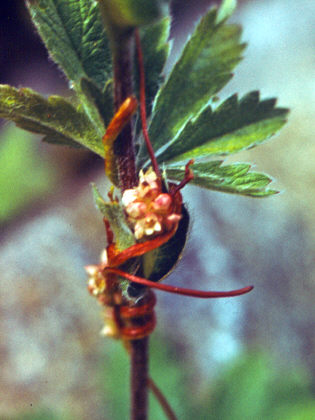 Биотические 
факторы среды
хищник
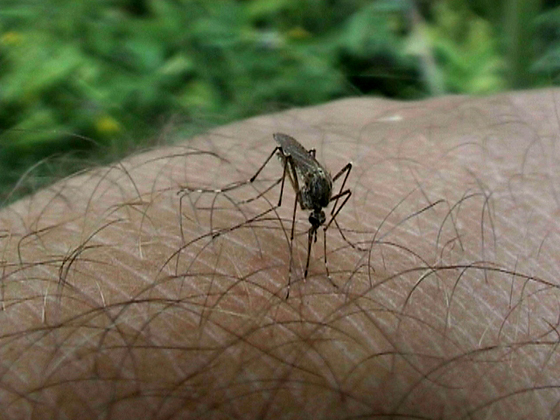 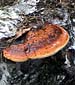 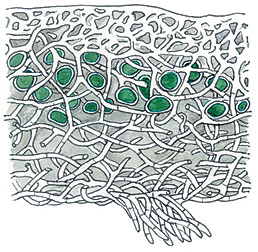 паразит
Это связи между разными живыми организмами :
Паразитизм
Симбиоз
хищничество
симбиоз
5
Тревожный звонок
5
6
4
7
3
Т
И
П
8
А
Е
М
2
Г
9
Б
11
1
О
Р
10
Д
11
Ь
Н
11
В
З
18
12
С
Ы
К
11
13
17
11
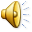 11
16
14
11
15
6
Тревожный звонок
5
6
4
7
3
Т
И
П
8
А
Е
М
2
Г
9
Б
11
1
О
Р
10
Д
11
Ь
Н
11
В
З
18
12
С
Ы
К
11
13
17
11
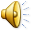 11
16
14
11
15
7
Тревожный звонок
5
6
4
7
3
Т
И
П
8
А
Е
М
2
Г
9
Б
11
1
О
Р
10
Д
11
Ь
Н
11
В
З
18
12
С
Ы
К
11
13
17
11
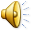 11
16
14
11
15
8
Помогите, браконьеры !
Много стоков!
Вредные газы, погибаем!
9
Экологические факторы среды
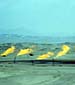 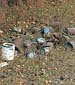 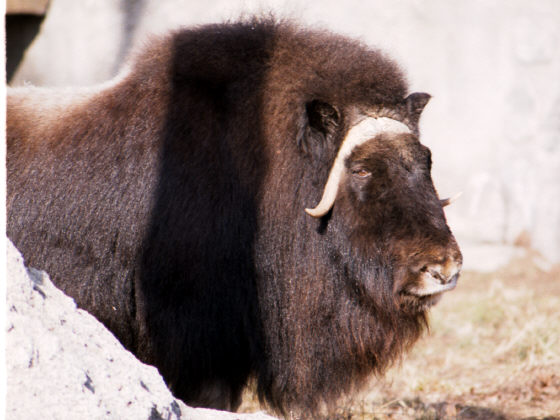 Абиотические  факторы среды
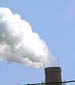 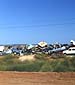 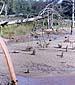 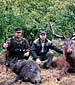 Биотические 
факторы среды
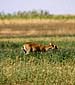 Антропогенные факторы среды
Это факторы неживой природы
( свет, ветер, дождь, температура, давление)
Это связи между разными живыми организмами :
Паразитизм
Симбиоз
хищничество
Это факторы воздействия человеческой деятельности на живую и неживую природу
Овцебык
Сайгак
10
Вспомним термины
Весь комплекс совместно живущих и связанных друг с другом видов называют биоценозом (“биос” – жизнь, “ценос” – сообщество).
Биоценоз
Абиотические  факторы среды
Это факторы неживой природы
( свет, ветер, дождь, температура, давление)
Биотические 
Факторы среды
совокупность влияний жизнедеятельности одних организмов на жизнедеятельность других, а также на неживую среду обитания.
Паразитизм
– форма взаимоотношений разных организмов, один из которых является паразитом, а другой хозяином. Паразит – организм, живущий за счет особей другого вида (с нанесением им вреда) и тесно с ними связанный в своем жизненном цикле. Хозяин – организм в котором или на котором живет паразит и за счет которого он питается.
Антропогенные факторы среды
Это факторы воздействия человеческой деятельности на живую и неживую природу.
Это взаимовыгодное сожительство одного вида с другим.
Симбиоз
11
Выпиши номера 1вариант – абиотических факторов;2 вариант – биотических факторов;3вариант – антропогенных факторов;
Вырубка лесов;
Сильный мороз;
Загрязнение водоемов, сточными водами;
Наводнение;
Симбиоз  гриба и корней деревьев;
Рыхление почвы дождевыми червями;
Опыление цветов насекомыми;
Засуха;
Создание заповедников;
Обильный снегопад;
12